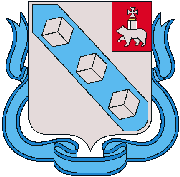 ОТЧЕТ О ДЕЯТЕЛЬНОСТИ ОТДЕЛА ПО ОБЕСПЕЧЕНИЮ ДЕЯТЕЛЬНОСТИ КОМИССИИ ПО ДЕЛАМ НЕСОВЕРШЕННОЛЕТНИХ И ЗАЩИТЕ ИХ ПРАВ МУНИЦИПАЛЬНОГО ОБРАЗОВАНИЯ «ГОРОД БЕРЕЗНИКИ»за 6 месяцев 2023 г.                                                                                                                                                 Заведующий отделом по обеспечению   				                 деятельности комиссии  по делам                                                                                                      несовершеннолетних  и защите 				                      их прав муниципального образования                                                                        «Город Березники»                                                                                                                                                             Я.С. Видякова
[Speaker Notes: В муниципальном образовании “Город Березники” осуществляет свою деятельность комиссия по делам несовершеннолетних и защите их прав, которая является постоянно действующим коллегиальным органом.  В состав комиссии входит 16 представителей органов и учреждений субъектов системы профилактики безнадзорности и правонарушений несовершеннолетних.
Для осуществления организационно-планового, документационного, информационно-аналитического, методического и иного обеспечения в составе администрации города Березники создано структурное подразделение – отдел по обеспечению деятельности комиссии по делам несовершеннолетних и защите их прав муниципального образования “Город Березники”, штатная численность которого составляет 11 человек.]
Заседания комиссии по делам несовершеннолетних и защите их прав муниципального образования «Город Березники» за 6 месяцев 2023 года
[Speaker Notes: В течение 6 месяцев 2023 г. проведено 19 заседаний муниципальной комиссии по делам несовершеннолетних и защите их прав, на которых рассмотрено 447 тематических и профилактических вопросов, заслушано 98 должностных лиц, руководителям органов и учреждений субъектов системы профилактики безнадзорности и правонарушений несовершеннолетних вынесено 30 поручений, исполнение которых контролируется.]
Применение административной практики
[Speaker Notes: За 6 месяцев 2023 года в отдел по обеспечению деятельности муниципальной комиссии поступило 356 административных материалов, из них: 100 материалов в отношении несовершеннолетних, 256 материалов в отношении родителей (законных представителей). По результатам рассмотрения к административной ответственности привлечено 242 родителя (законных представителя), 81 несовершеннолетний.  Прекращено 27 административных протоколов.]
Сравнительный анализ  административных материалов, рассмотренных на заседаниях комиссии
4
[Speaker Notes: Представлен сравнительный анализ административных  протоколов, рассмотренных на заседаниях комиссии по делам несовершеннолетних и защите их прав муниципального образования «Город Березники» во 2 квартале  2023 года. Отмечается общее уменьшение количества рассмотренных материалов. Исключение составляют материалы по ст.ст. 6.24 КоАП РФ (Нарушение установленного федеральным законом запрета курения табака на отдельных территориях, в помещениях и на объектах), а также в области  нарушения правил безопасности Дорожного движения, где наблюдается значительный рост, что свидетельствует об активном выявлении правонарушений указанных категорий  с целью наказания виновных. Анализ правонарушений в области дорожного движения показывает, что они, как правило, совершаются лицами 17 лет, которые, заработав денежные средства приобретают автомобиль, не сообщая об этом своим родителям. При задержании сотрудниками ГИБДД несовершеннолетних, управляющих автомобилем, в отношении них составляются сразу несколько протоколов (управление автомобилем без водительского удостоверения, отсутствие страхового полиса, несвоевременная регистрация транспортного средства, управление транспортным средством, не пристегнутым ремнем безопасности, либо без мотошлема).]
Рассмотрение административных дел в отношении родителей
[Speaker Notes: По сравнению с аналогичным периодом 2022 года на 31% уменьшилось количество рассмотренных административных протоколов в отношении родителей за ненадлежащее исполнение родительских обязанностей по воспитанию, содержанию детей, защите их прав (оставление детей в опасных условиях, пренебрежение нуждами ребенка, злоупотребление родителями алкоголем), обучению детей, появление несовершеннолетних в возрасте до 16 лет в общественном месте в состоянии алкогольного опьянения.]
Рассмотрение административных дел в отношении несовершеннолетних
[Speaker Notes: Наблюдается увеличение на 188% количества рассмотренных административных протоколов в отношении несовершеннолетних, совершивших правонарушения в области дорожного движения.
Значительно (на 61%) уменьшилось количество административных протоколов за появление несовершеннолетних в алкогольном  опьянении, а также на 16% за прочие правонарушения.]
Мониторинг подростковой преступности
[Speaker Notes: За  6 месяцев 2023 года в сравнении с аналогичным периодом прошлого года отмечается рост:
подростковой преступности на 200%;
количества преступлений, совершенных подростками в группах;
 количества несовершеннолетних, совершивших преступления в состоянии алкогольного опьянения.
Количество лиц, совершивших преступления, осталось на прежнем уровне.
Следует отметить, что  27 из 48 преступлений были совершены несовершеннолетним, проживающим в 
г. Соликамск.]
В течение 6 месяцев 2023 года проведено 12 заседаний межведомственной локальной рабочей группы, рассмотрено 246 информаций о детском и семейном неблагополучии
[Speaker Notes: При комиссии по делам несовершеннолетних и защите их прав организована и работает межведомственная локальная рабочая группа, в состав которой входят представители органов и учреждений субъектов системы профилактики безнадзорности и правонарушений несовершеннолетних, на заседаниях которой рассматриваются все поступающие информации о детском и семейном неблагополучии. В течение 6 месяцев 2023 года проведено всего 12 заседаний межведомственной локальной рабочей группы, на которых рассмотрены 246 информаций о неблагополучии семей, детей.]
В течение  6 месяцев 2023 года на учет семей и детей, находящихся в социально опасном положении, поставлено  82 семьи, в них 125 детей
[Speaker Notes: За 6 месяцев 2023 года на учет семей и детей, находящихся в социально опасном положении, поставлено 82 семьи, в которых воспитывается 125 детей. При этом 52% семей поставлены на учет СОП в связи с уклонением родителей от исполнения родительских обязанностей, что в основном связано с употреблением родителями алкоголя в присутствии детей, которое оказывает негативное влияние на несовершеннолетних.]
Результаты проведения реабилитационной работы с семьями, находящимися в социально опасном положении
[Speaker Notes: По результатам реабилитационной работы с семьями, находящимися в социально опасном положении, в течение 6 месяцев 2023 года сняты с учета 83 семьи, из них в связи с положительной реабилитацией (улучшением ситуации в семье, налаживания детско-родительских отношений, снятия с учета в ОДН ОМВД России по Березниковскому городскому округу по причине исправления, улучшением жилищных условий) – 60 семей, что составляет 53% от общего числа семей, снятых с учета.]
Факты жестокого обращения с несовершеннолетними
[Speaker Notes: Согласно мониторингу жестокого обращения с несовершеннолетними  в течение 6 месяцев 2023 года в отдел по обеспечению деятельности комиссии по делам несовершеннолетних и защите их прав муниципального образования «Город Березники» поступило 26  информаций в отношении 26 детей. Возраст пострадавших детей от 0 до 17 лет. По всем фактам проведены проверки. По результатам проверок в отношении родителей (законных представителей) возбуждены 25 административных производств. По 1 факту проводится проверка. 11  детей были изъяты из семей, помещены в ГКУСО ПК «Центр помощи детям, оставшимся без попечения родителей» г. Березники.]
Сравнительный анализ случаев детской смертности
[Speaker Notes: Согласно мониторингу детской смертности за 6 месяцев 2023 года зарегистрировано 9 случаев гибели несовершеннолетних, которые погибли в результате заболеваний.]
Сравнительный анализ суицидальных попыток
[Speaker Notes: По итогам 6 месяцев 2023 года случаи суицидальных попыток, суицидов несовершеннолетних отсутствуют.]